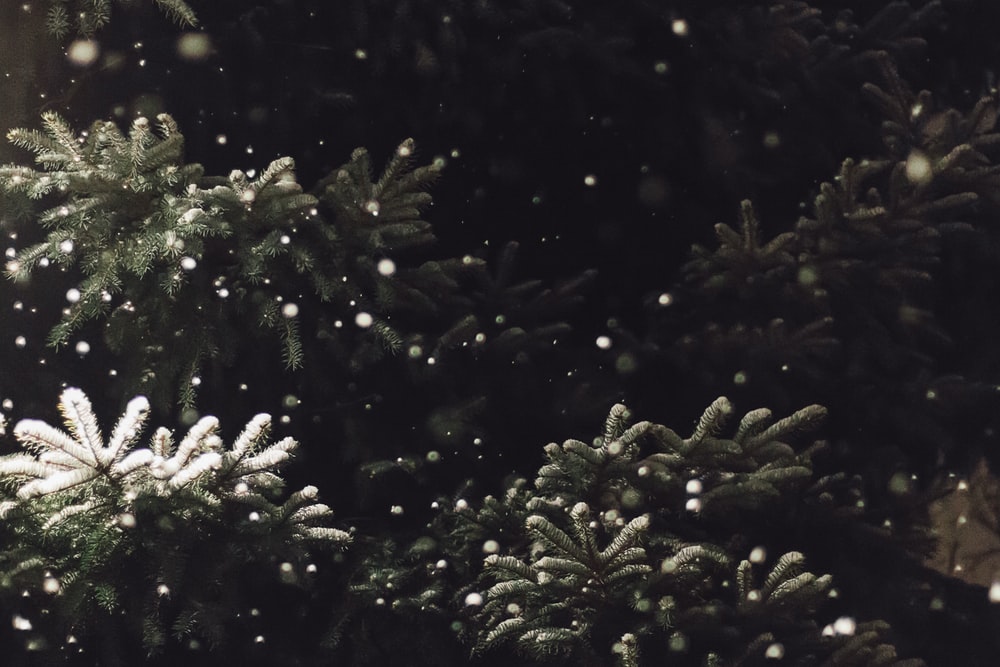 St. Gregory’s 
‘Caught Reading’ Advent Calendar 2021
Can you guess which member of staff has been caught reading?

There is one picture per school day of December.

Return your completed entry form to Dr McCooey-Heap  on the last day of term for a prize!
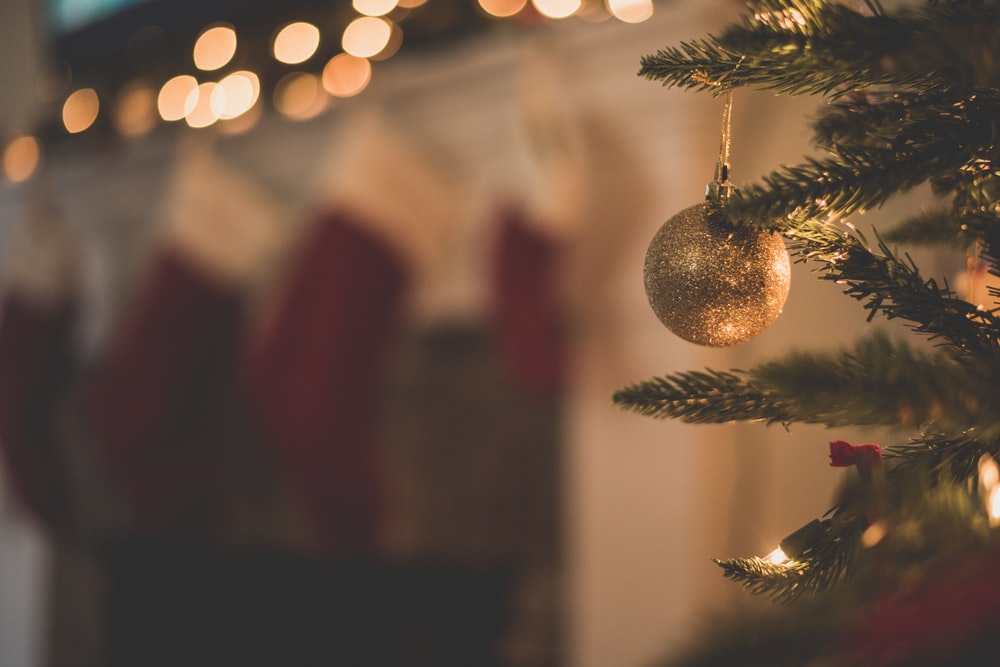 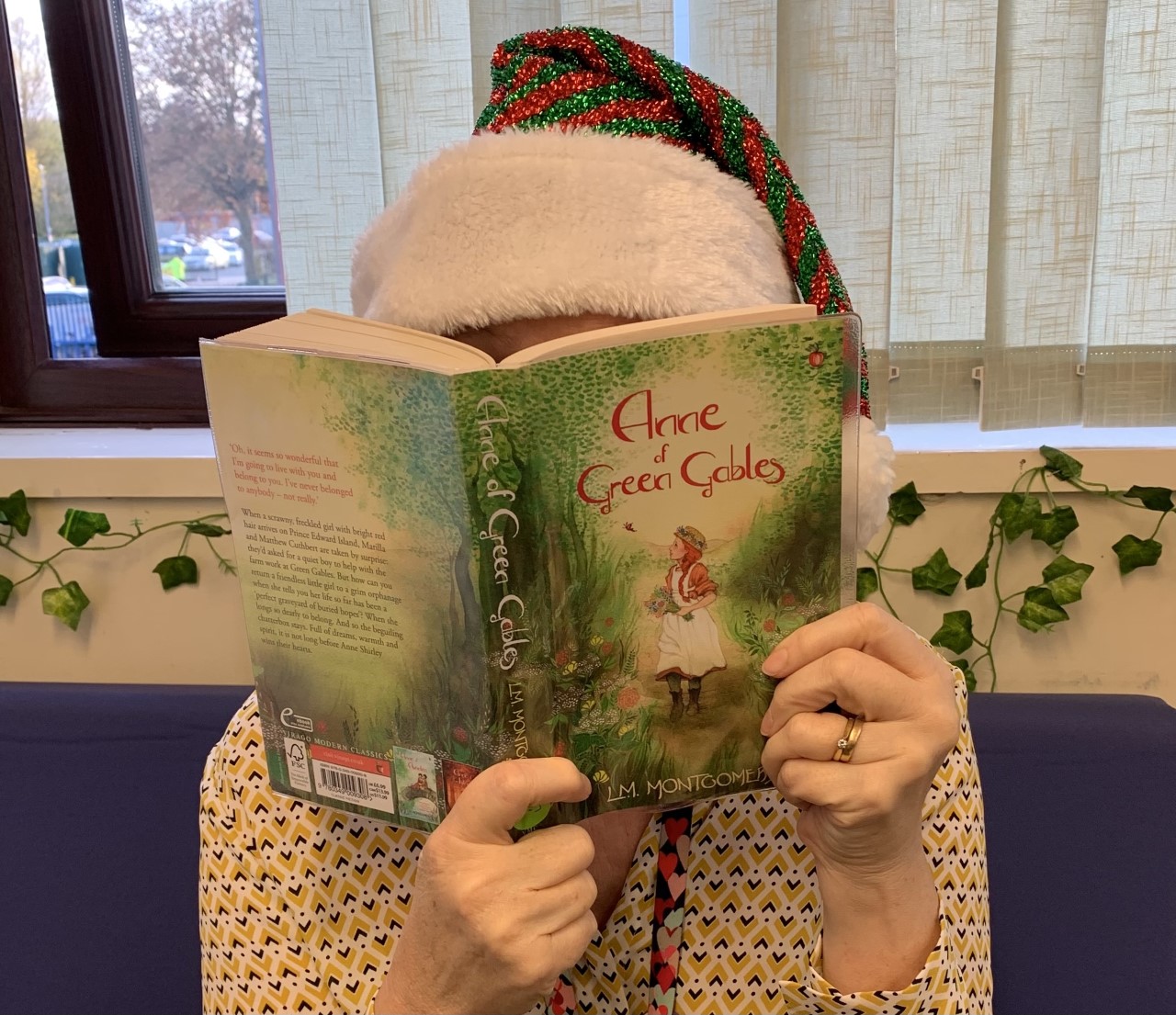 1
HINT: This person’s name can be found within SNOWMAN
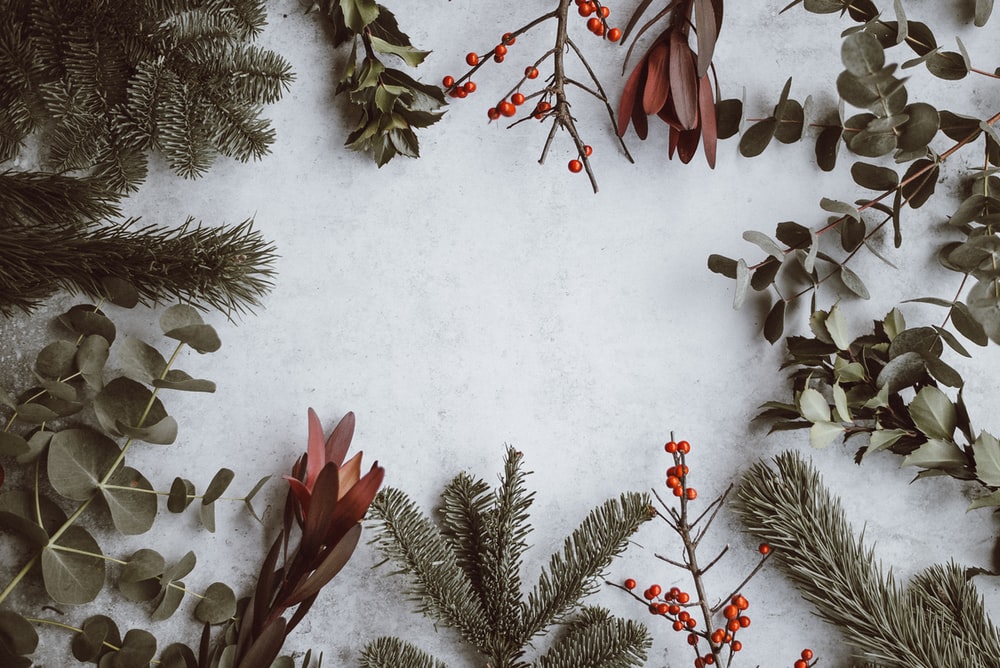 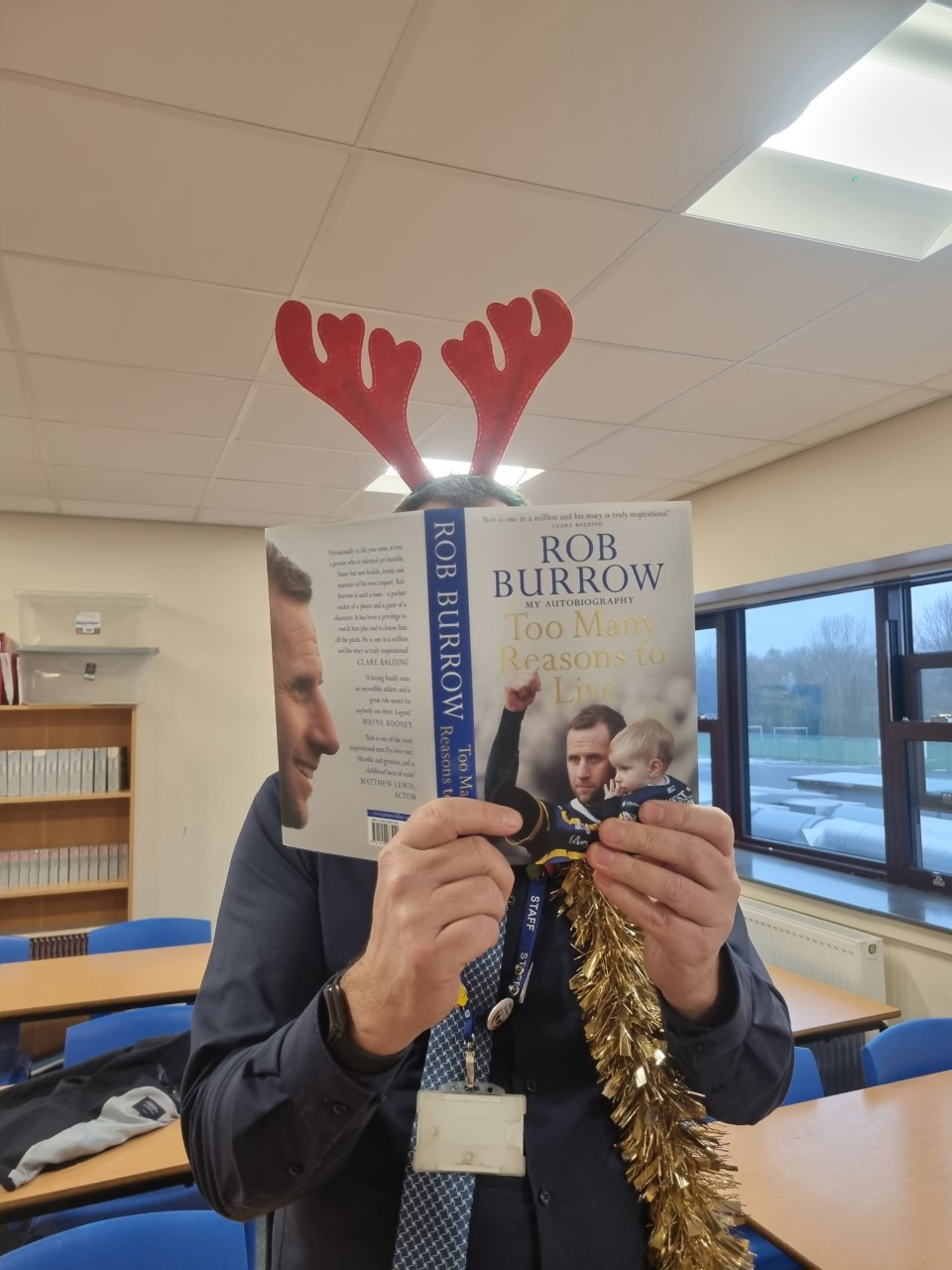 2
HINT

m +
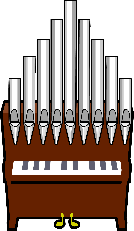 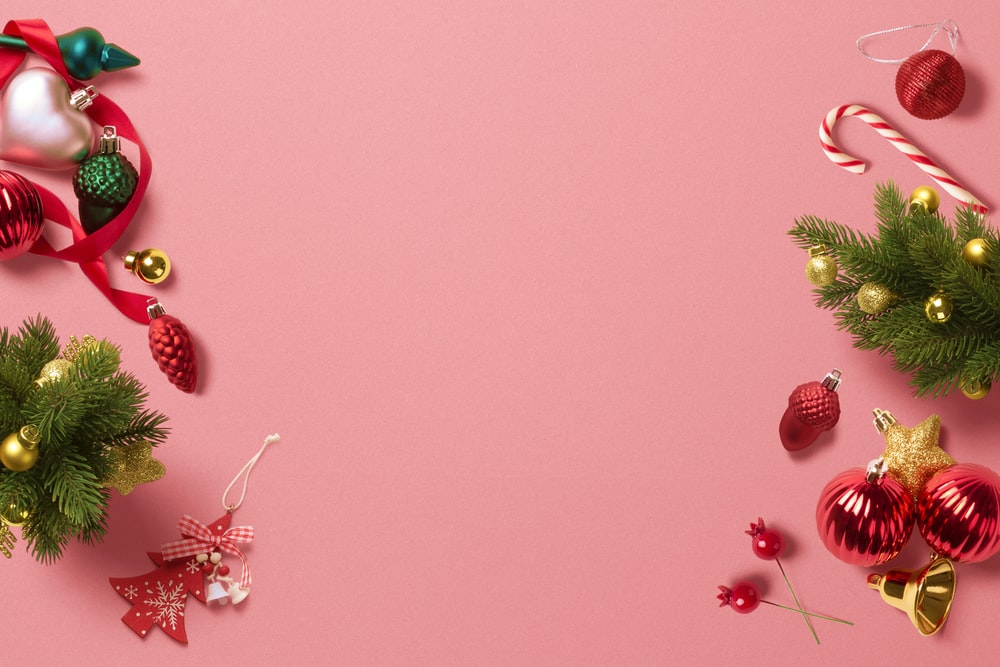 3
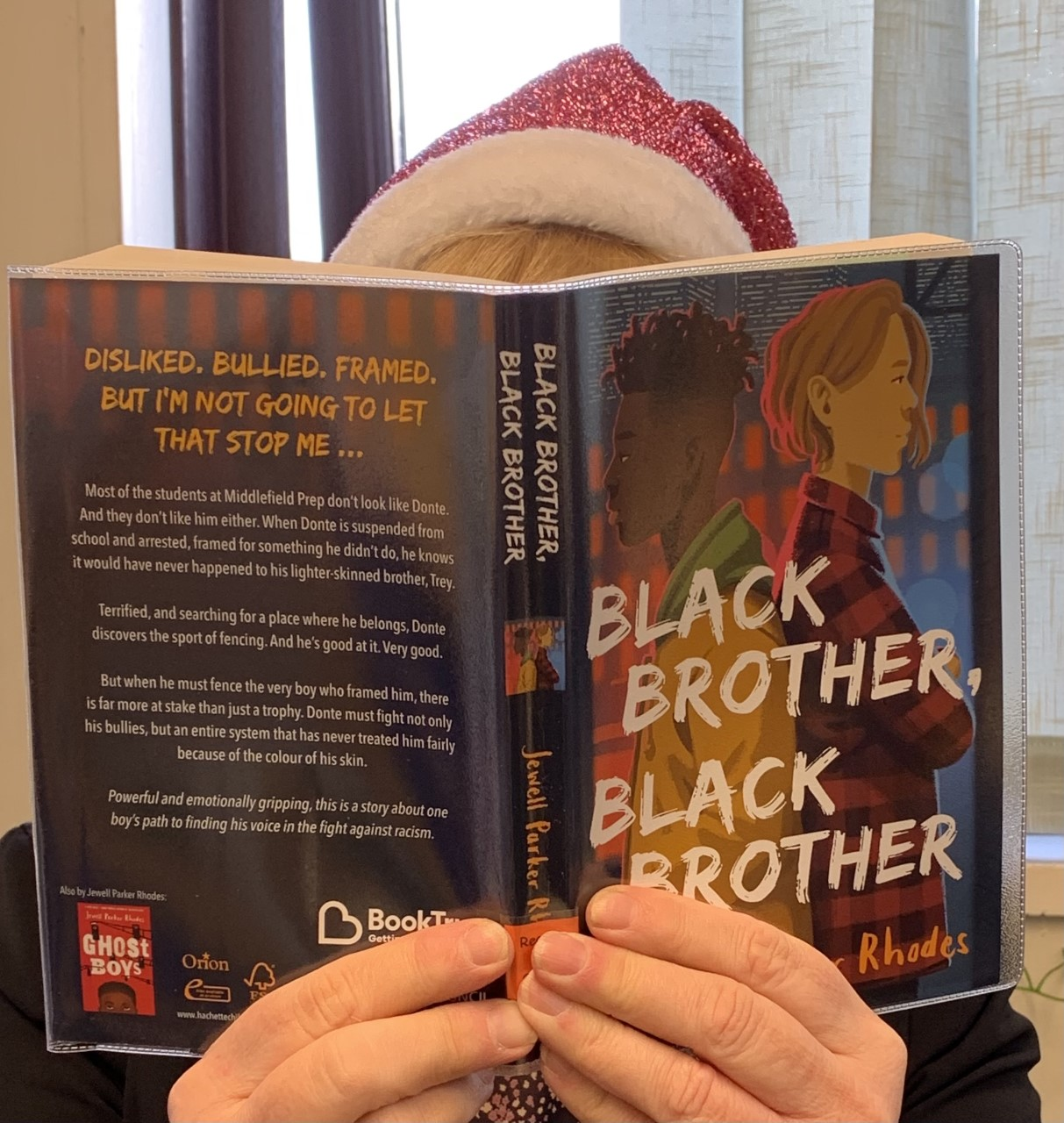 HINT
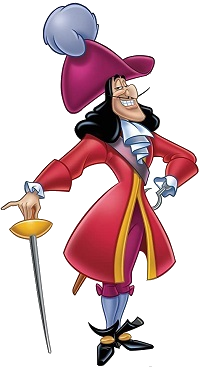 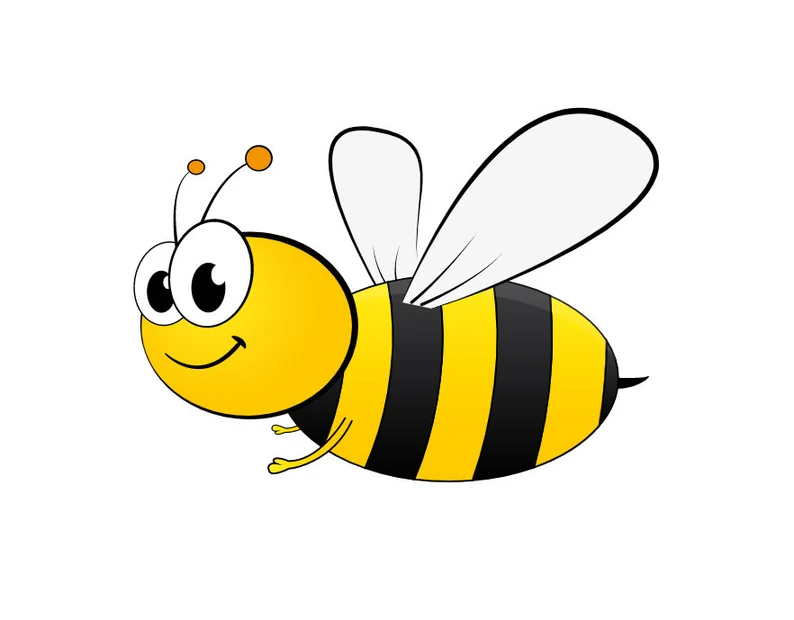 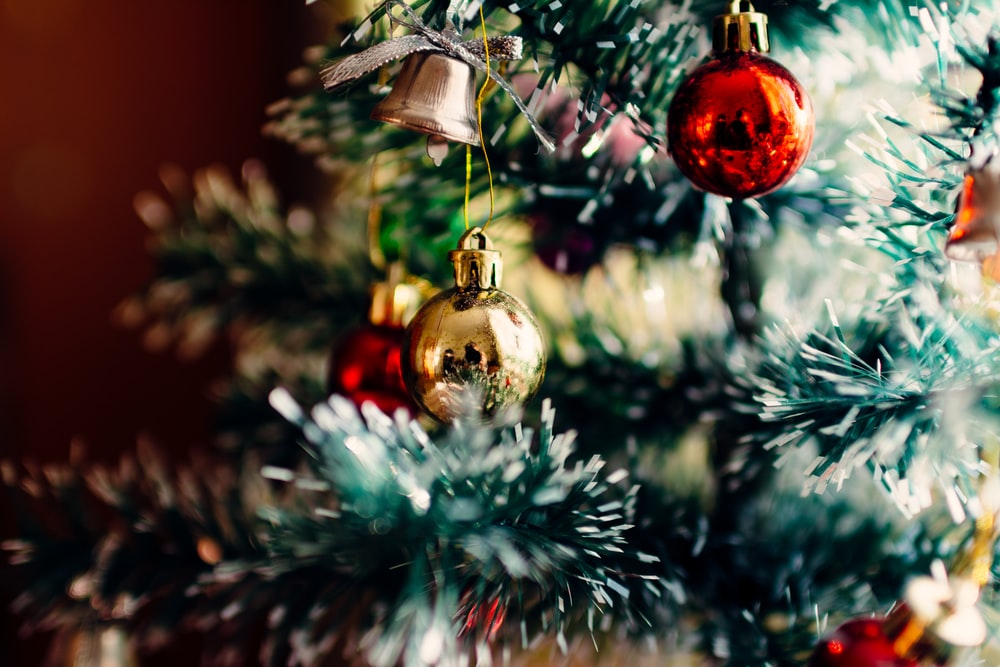 4
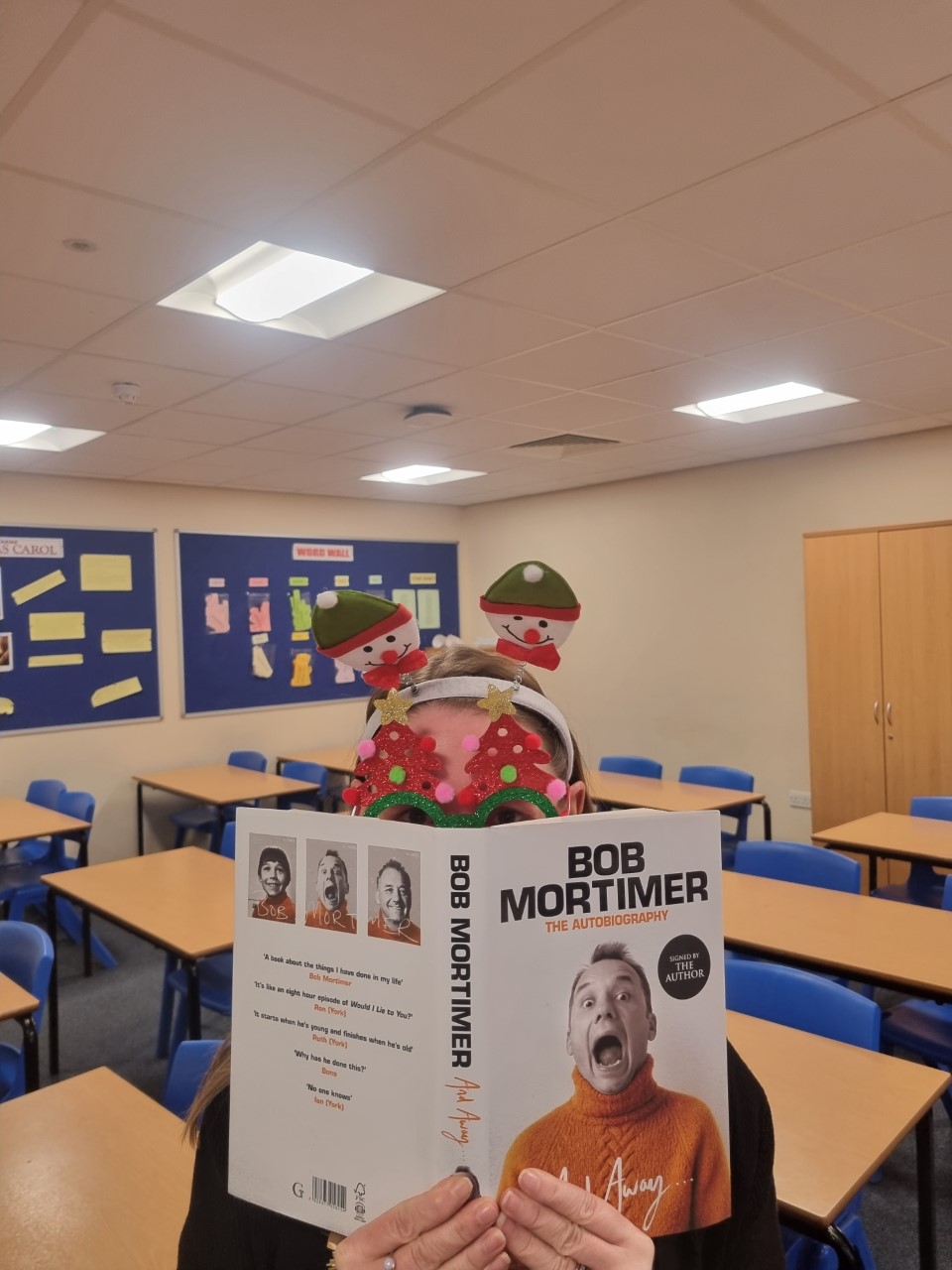 HINT: This person is usually found with Charles Dickens
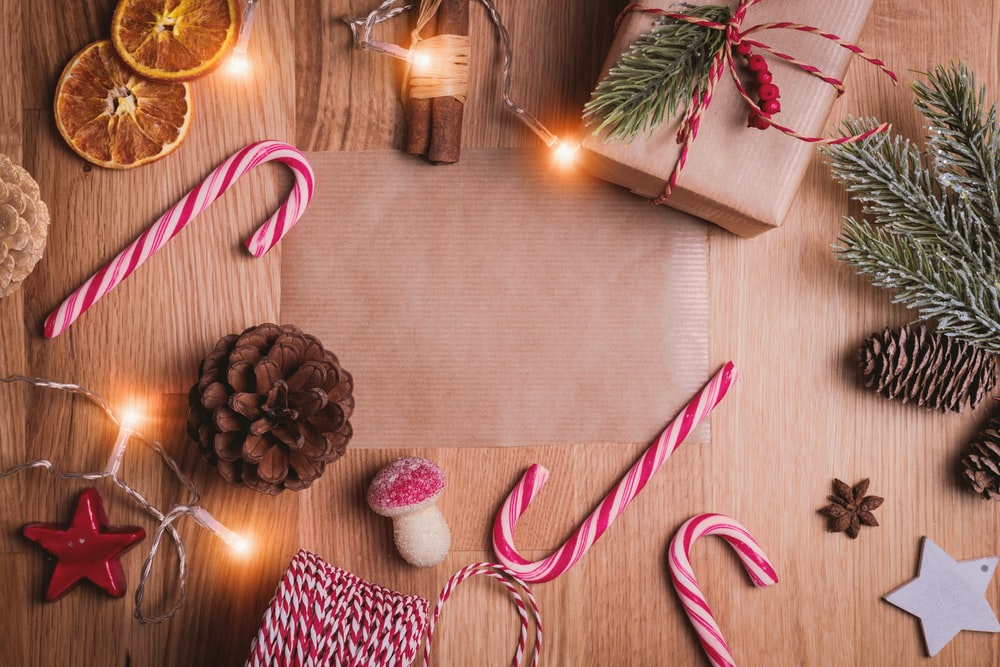 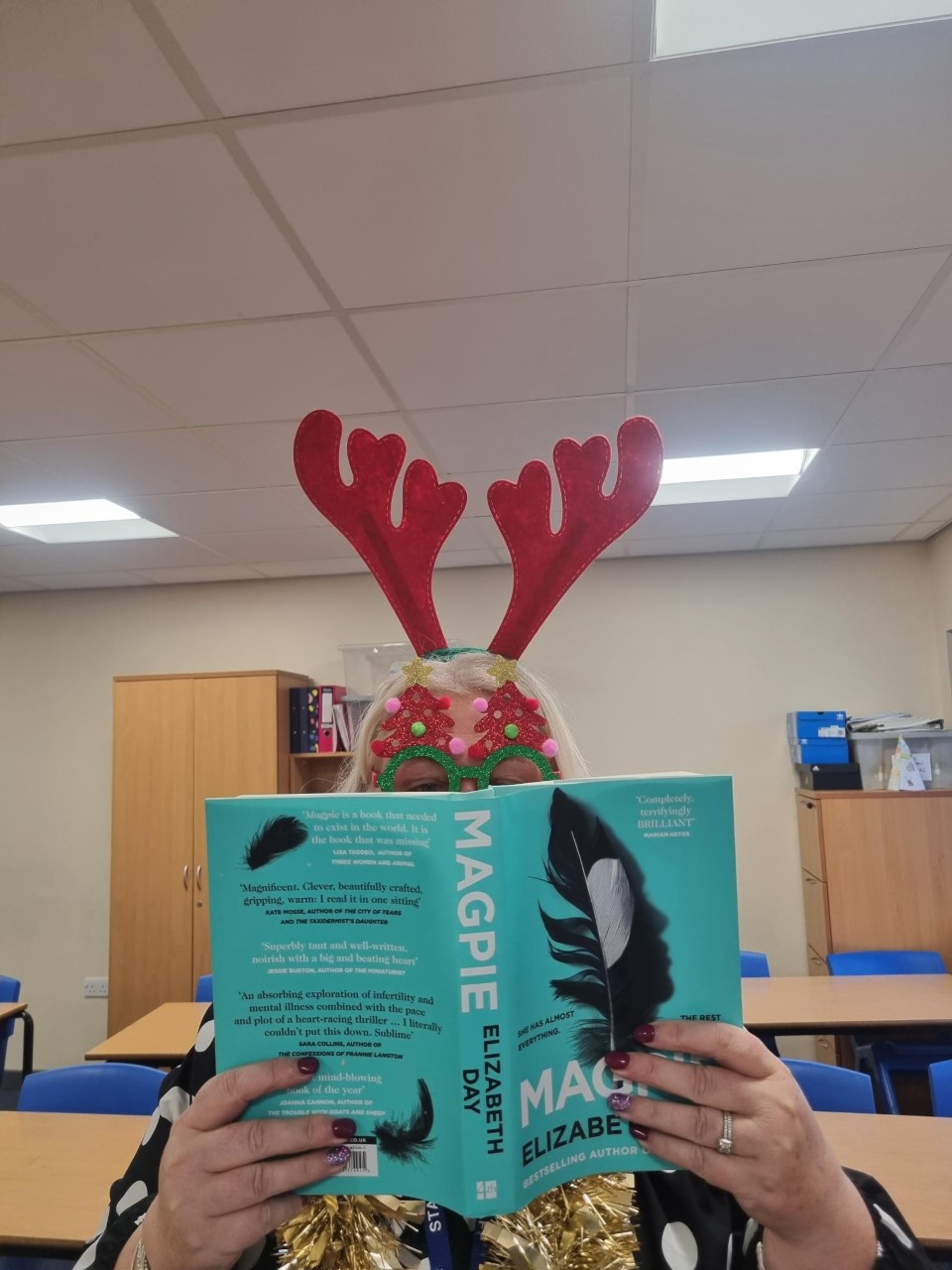 5
HINT: This person’s name is found in ANTLERS
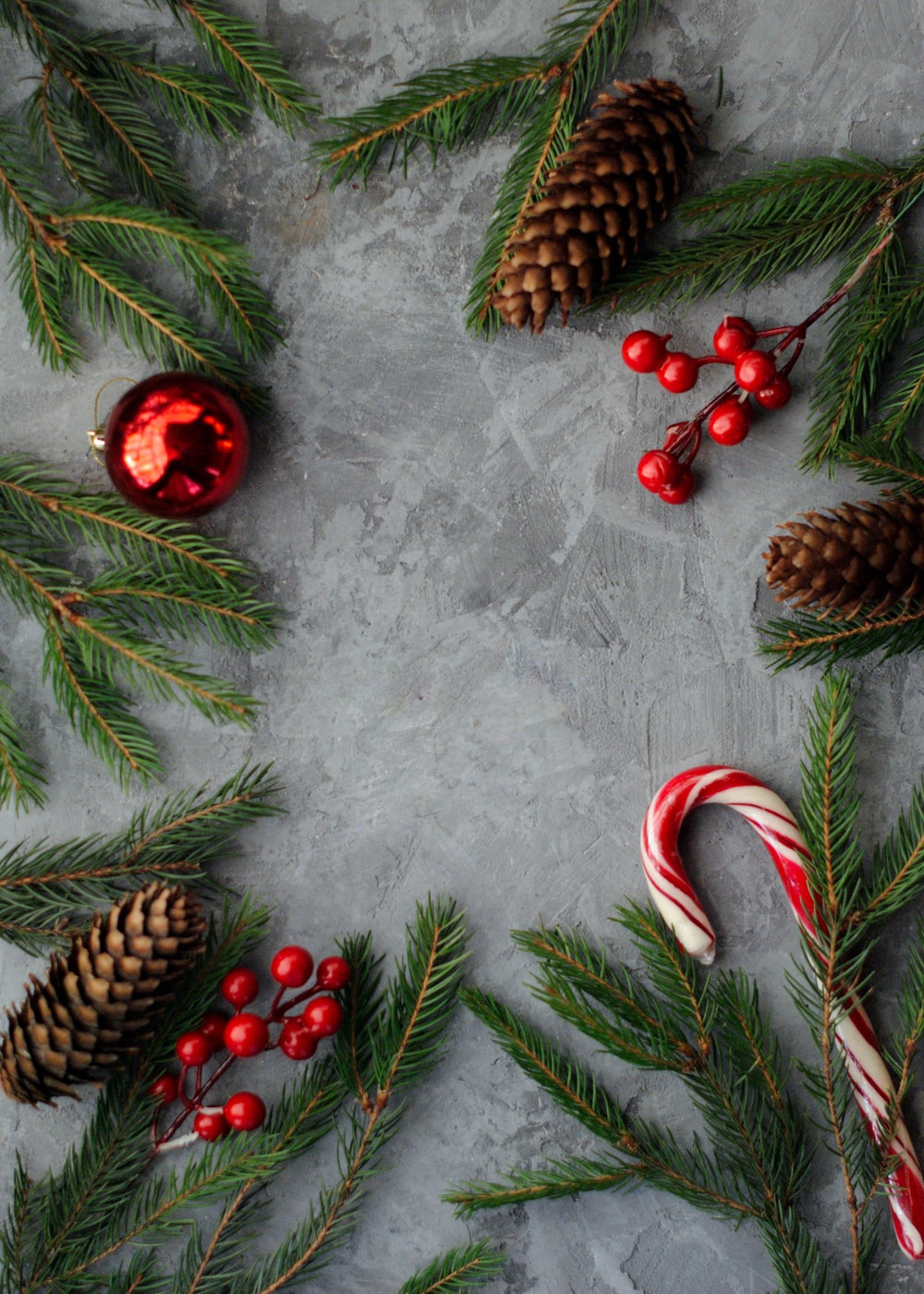 6
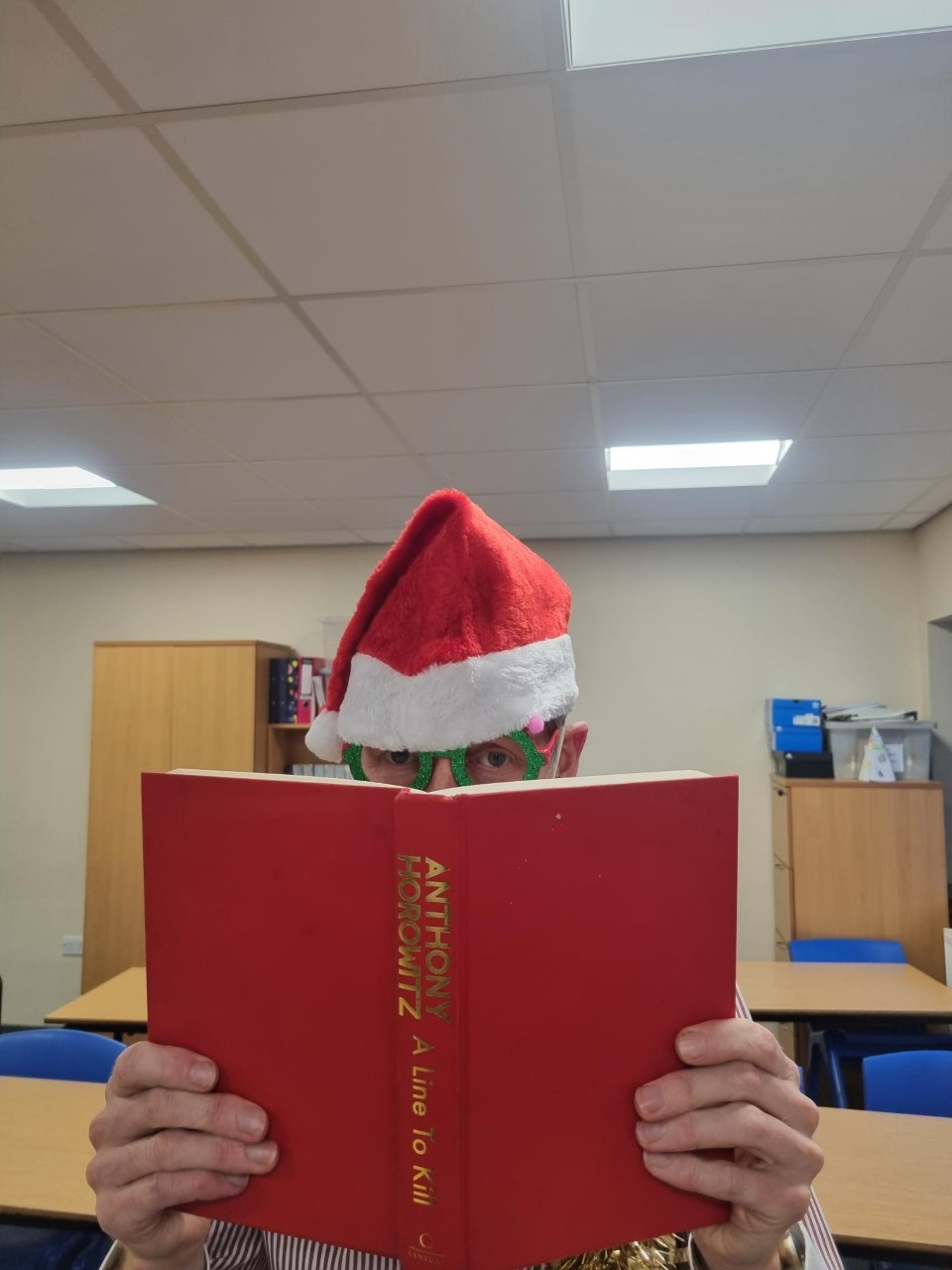 HINT: This person’s name features on a famous space centre
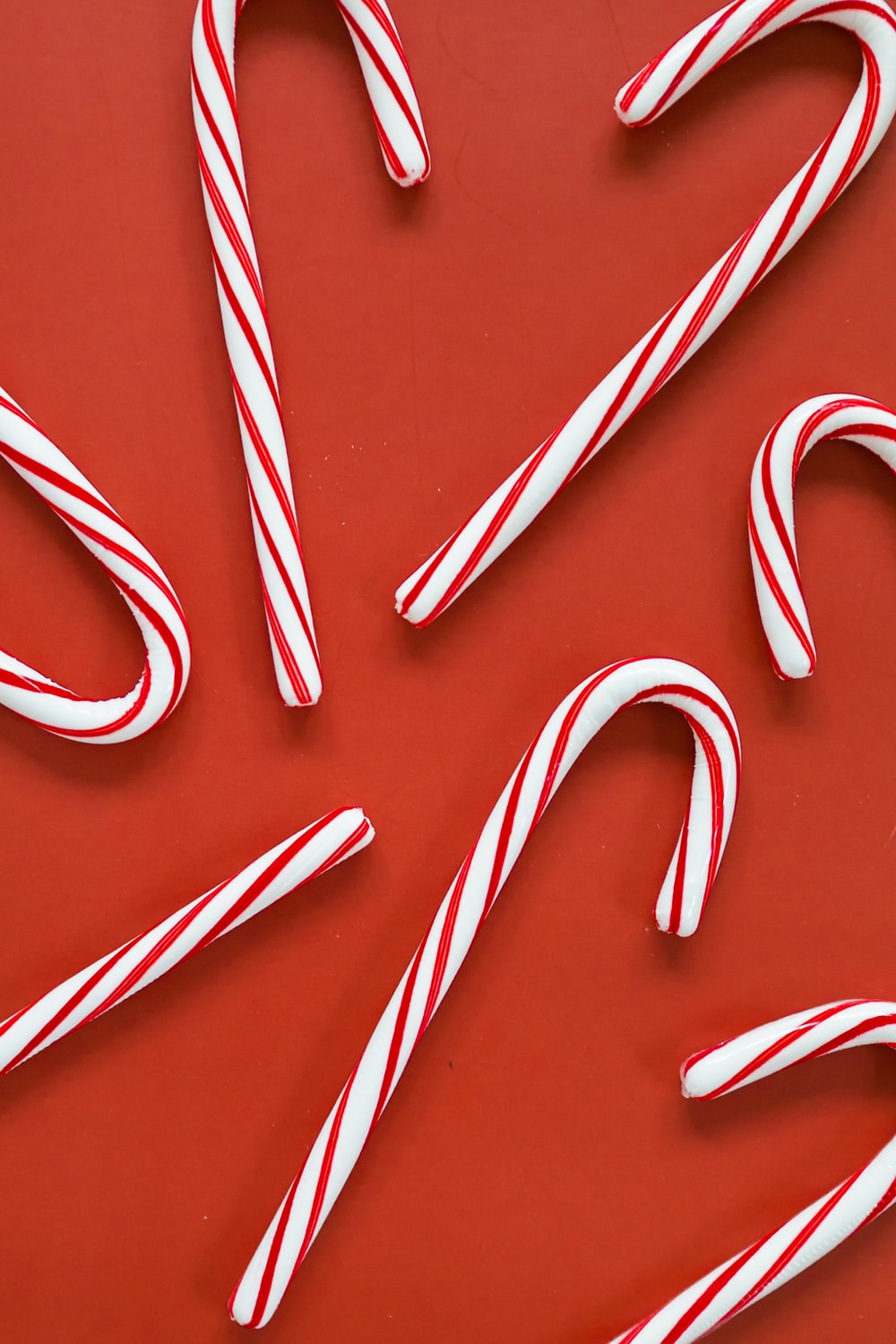 7
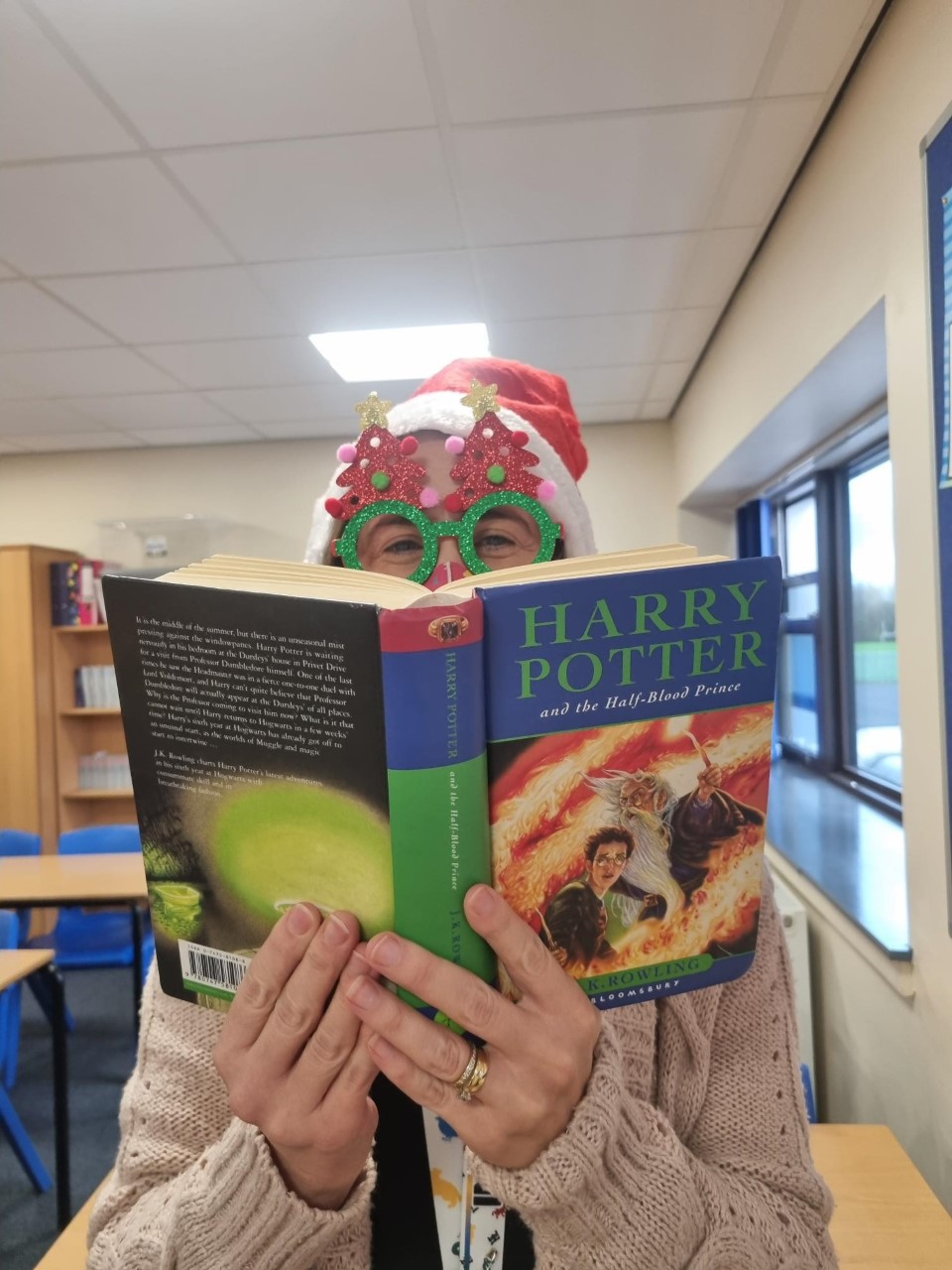 HINT: This person’s name features in the title of a famous novel by Malorie Blackman
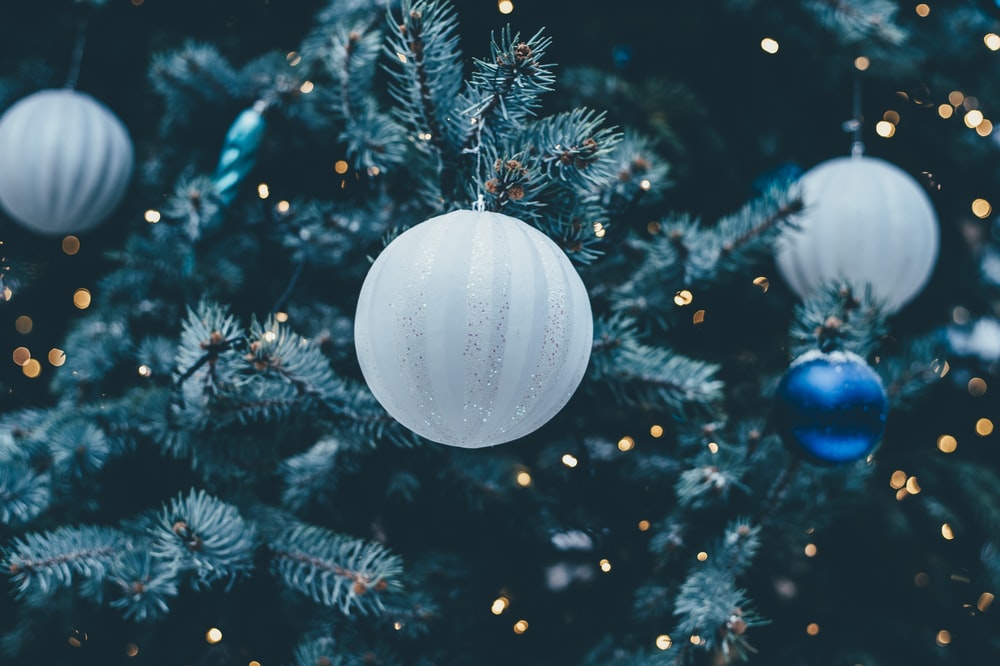 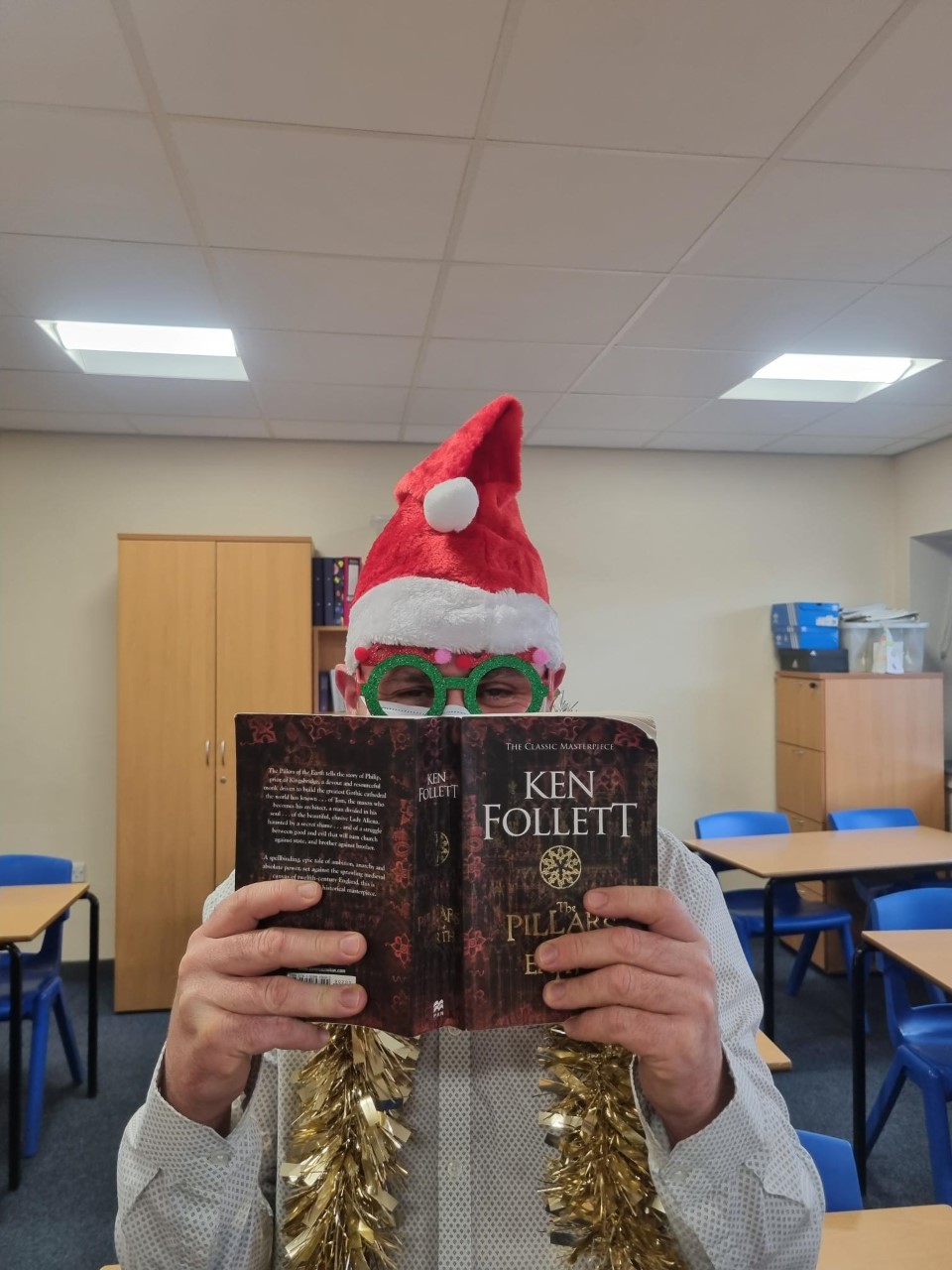 8
HINT: Famous people who share this person’s name include Francis and Kevin
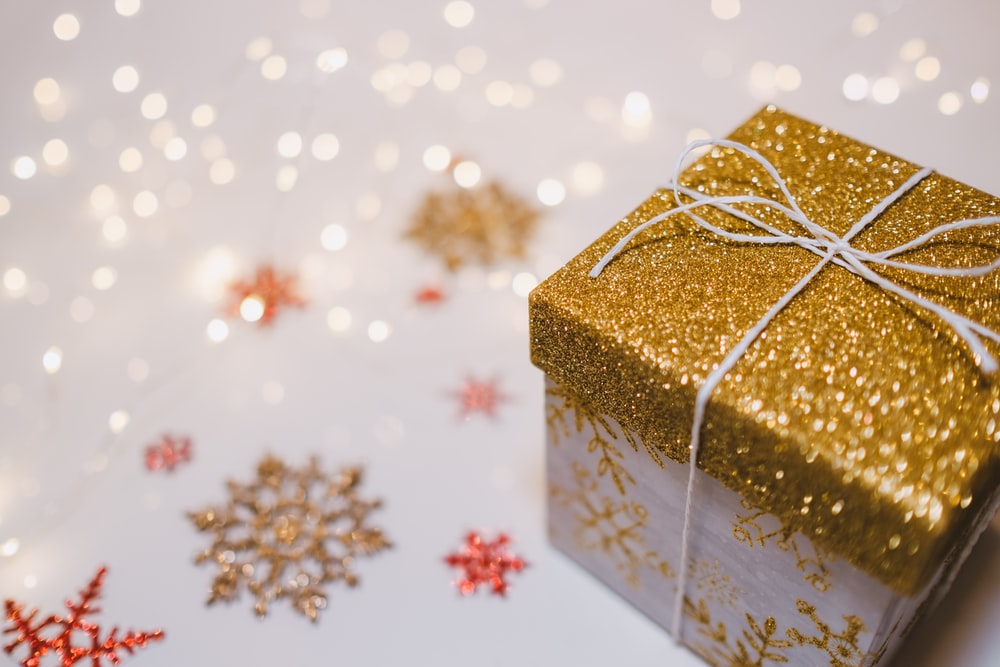 9
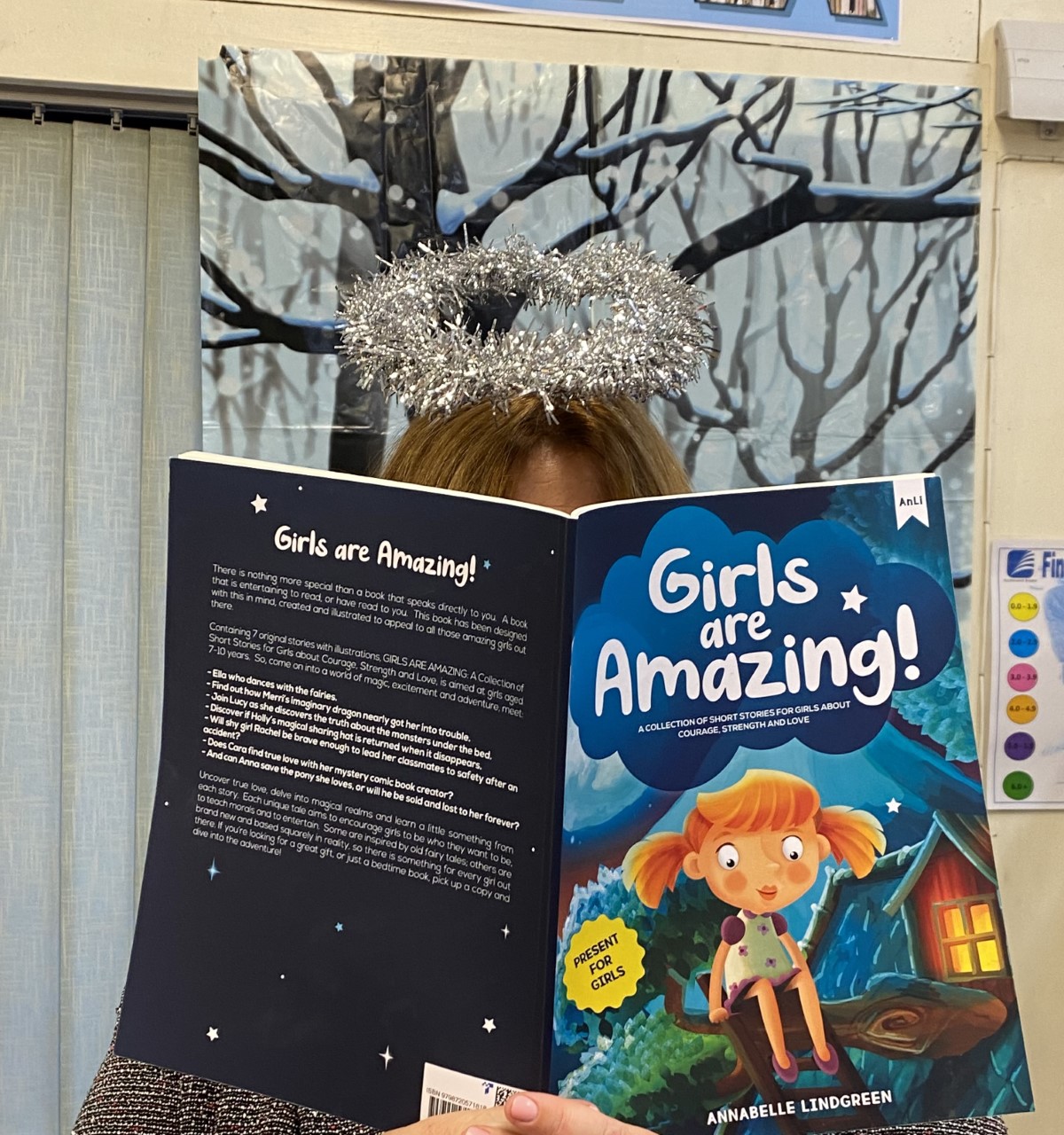 HINT: Unscramble the name –
SVIIMNASL
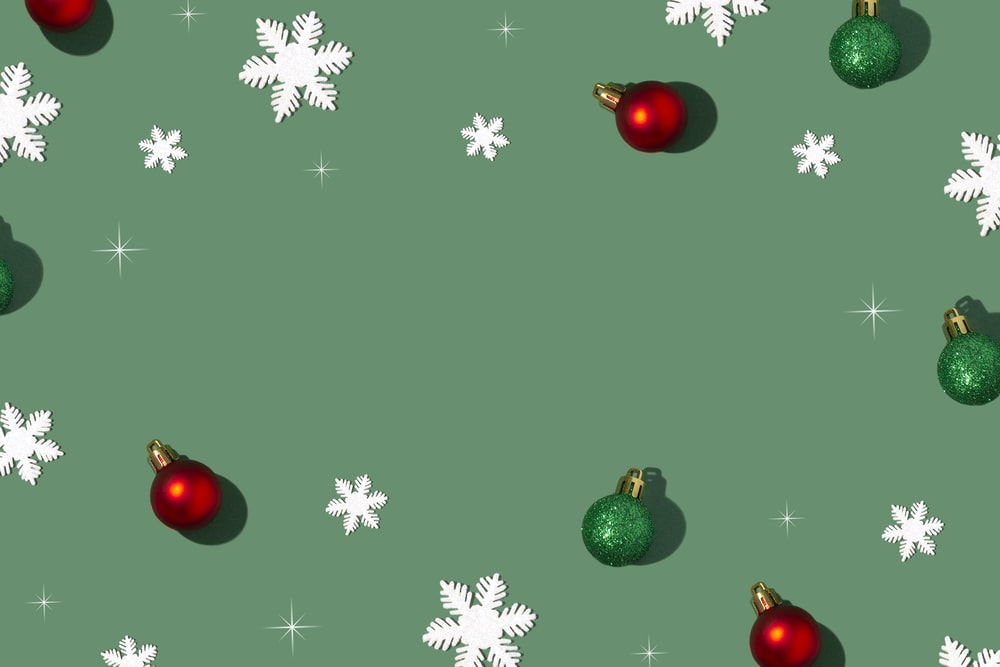 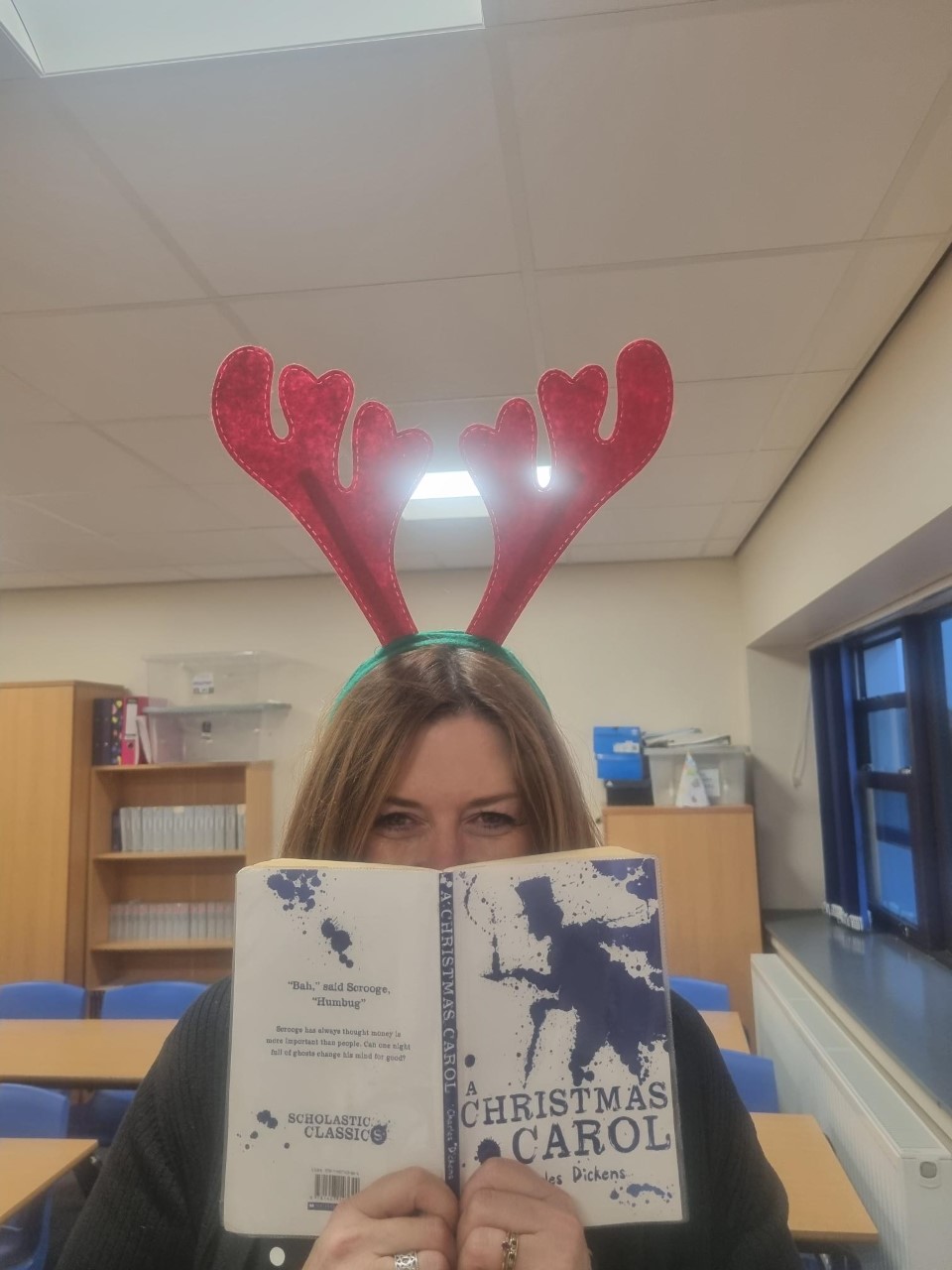 10
HINT: This person’s name is found in 
OPEN SLEIGH
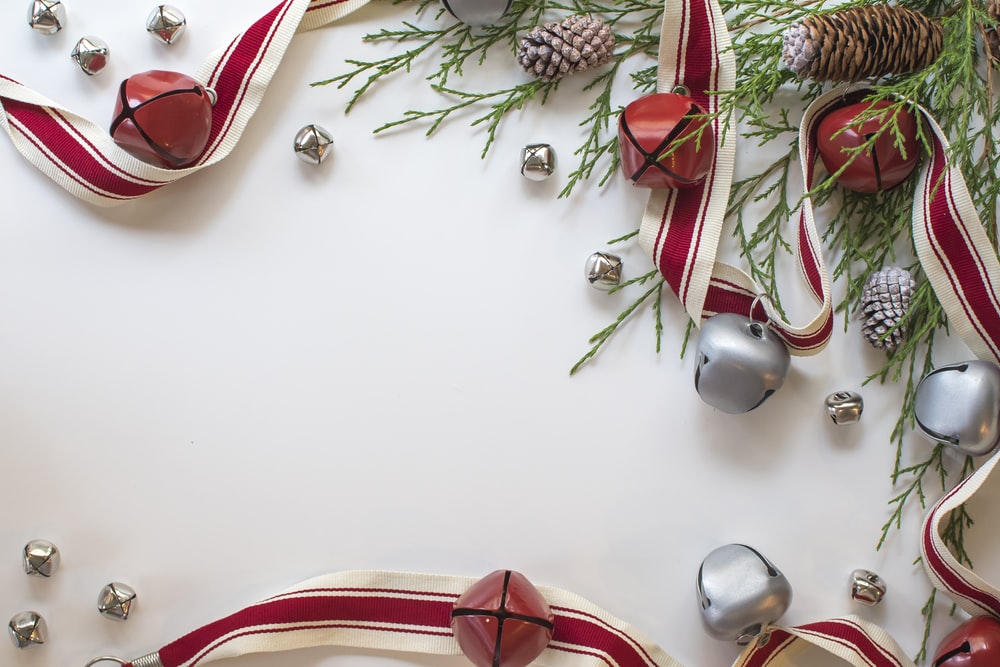 11
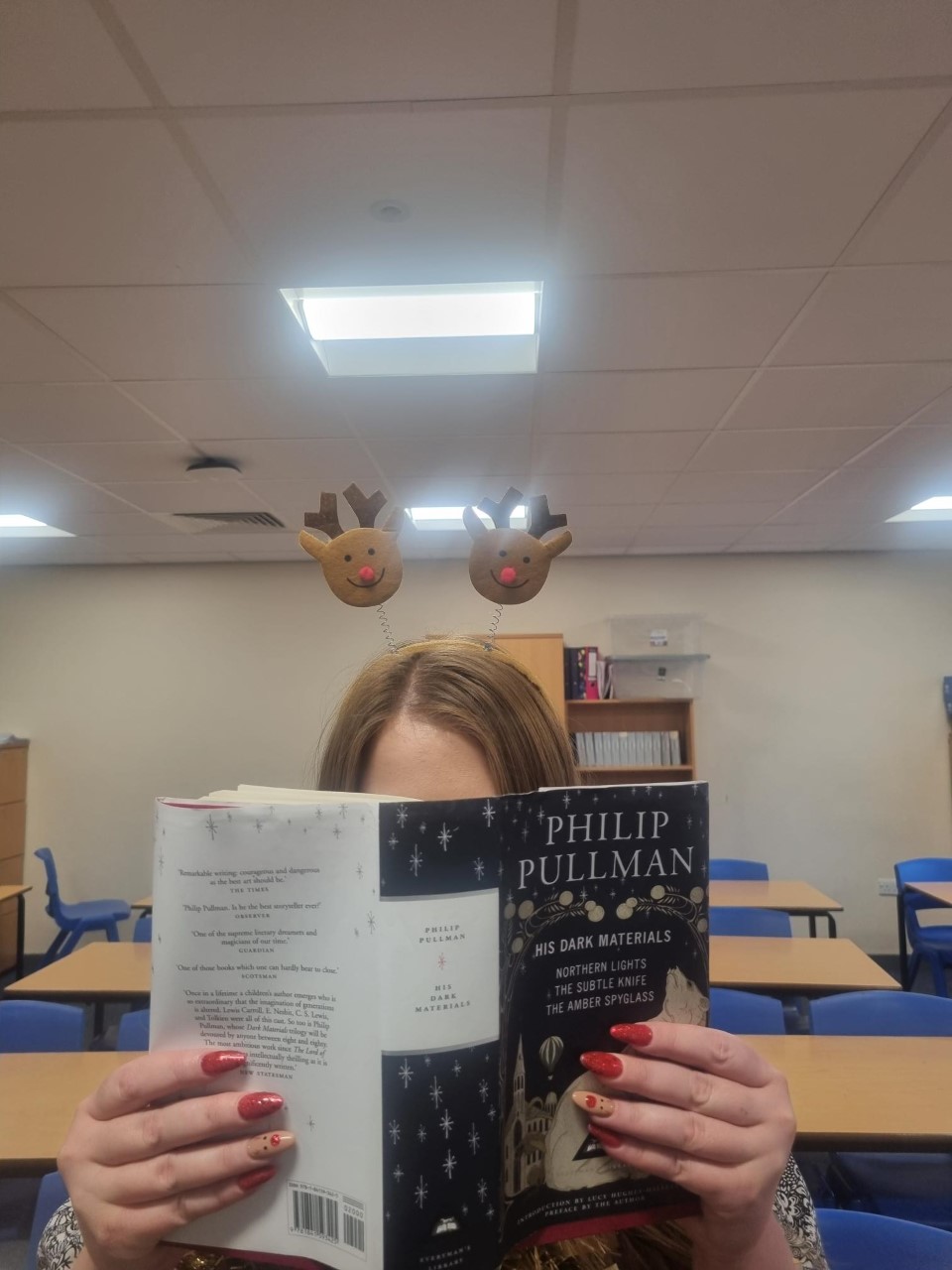 HINT: Famous glass manufacturers
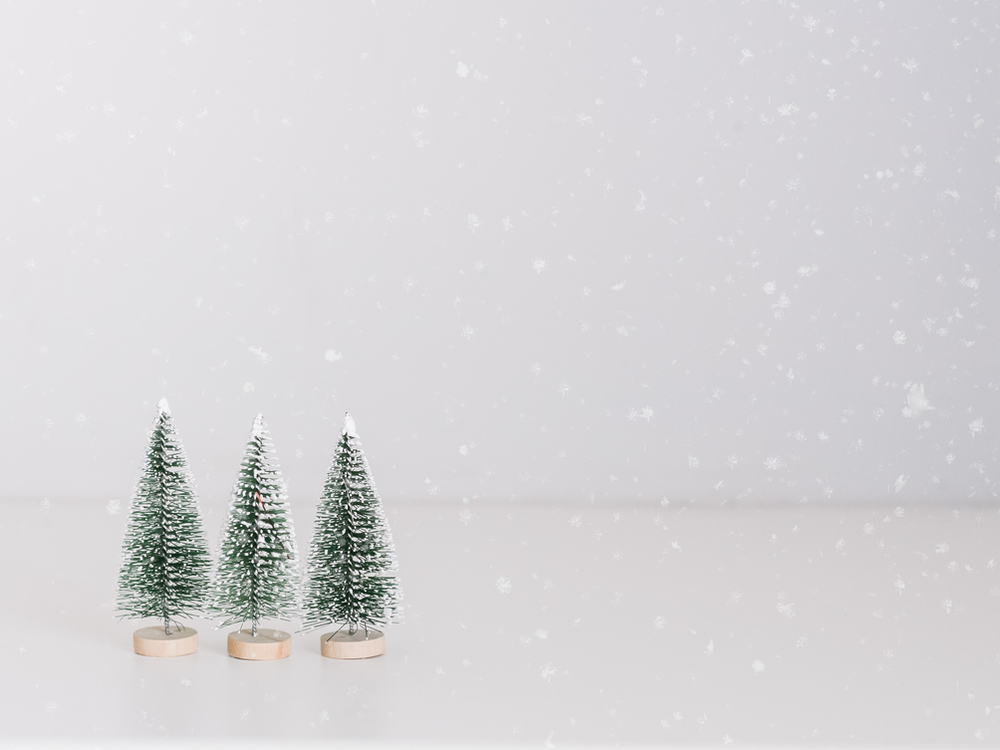 12
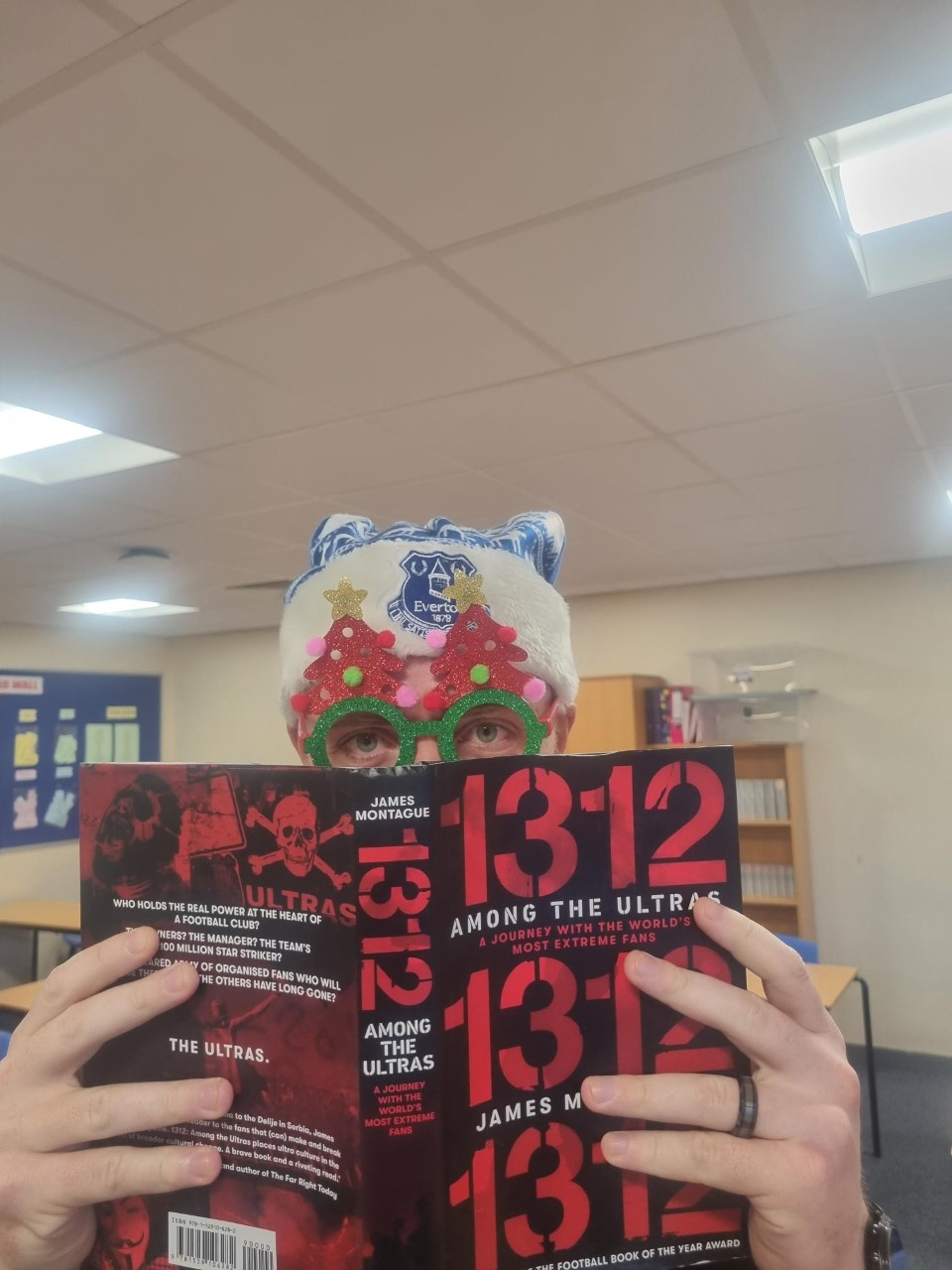 HINT: This person’s name is found in ANGEL
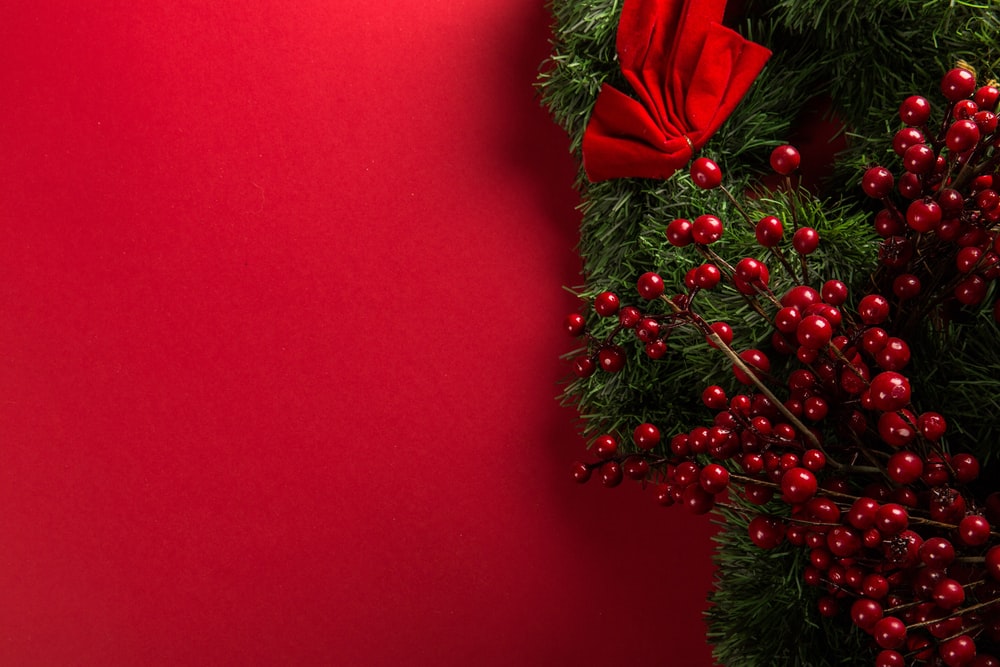 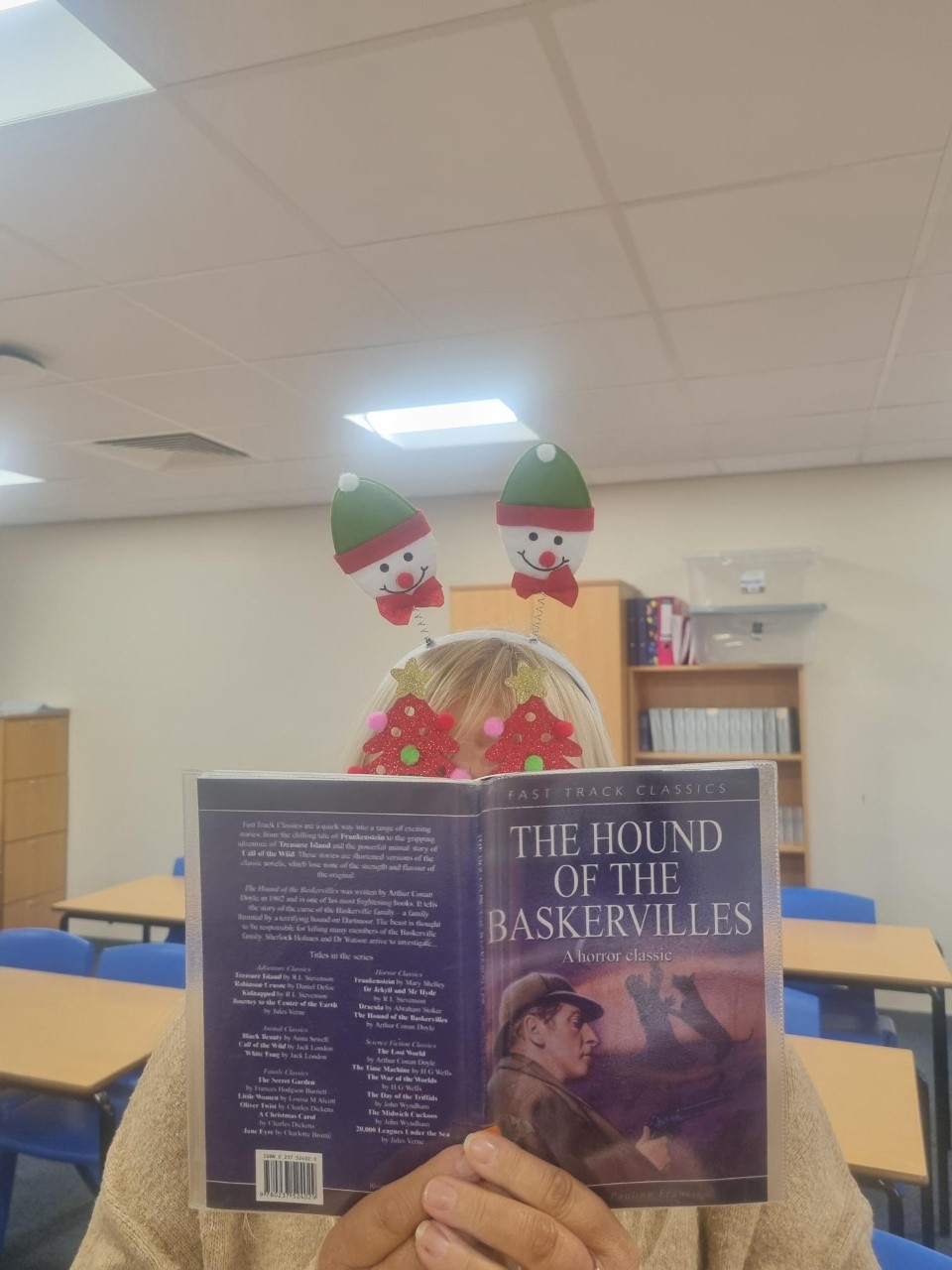 13
HINT:
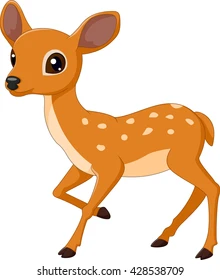 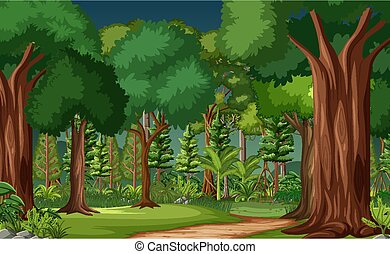 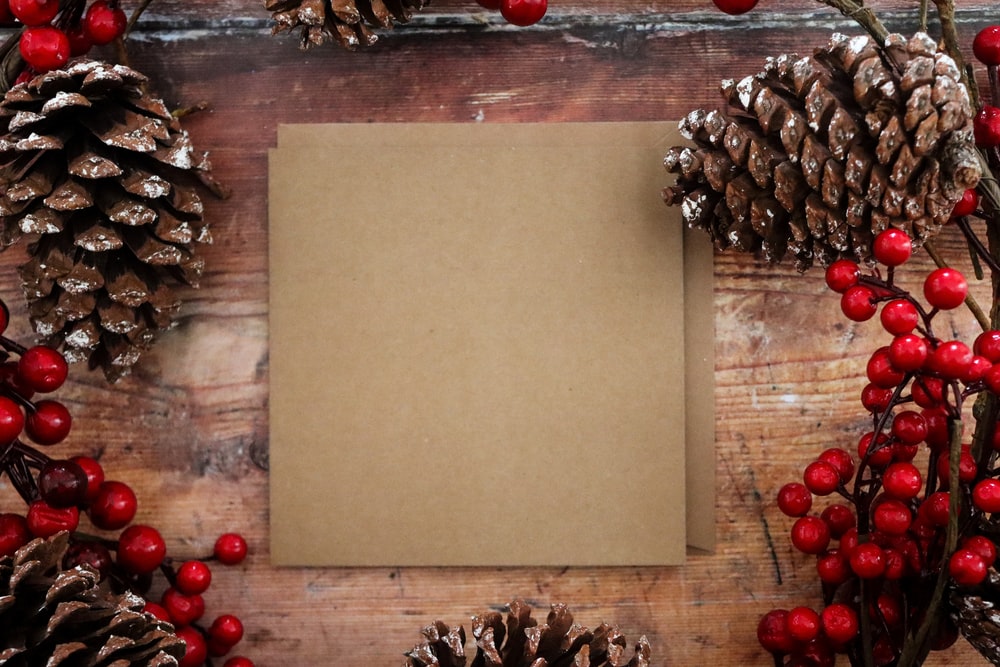 14
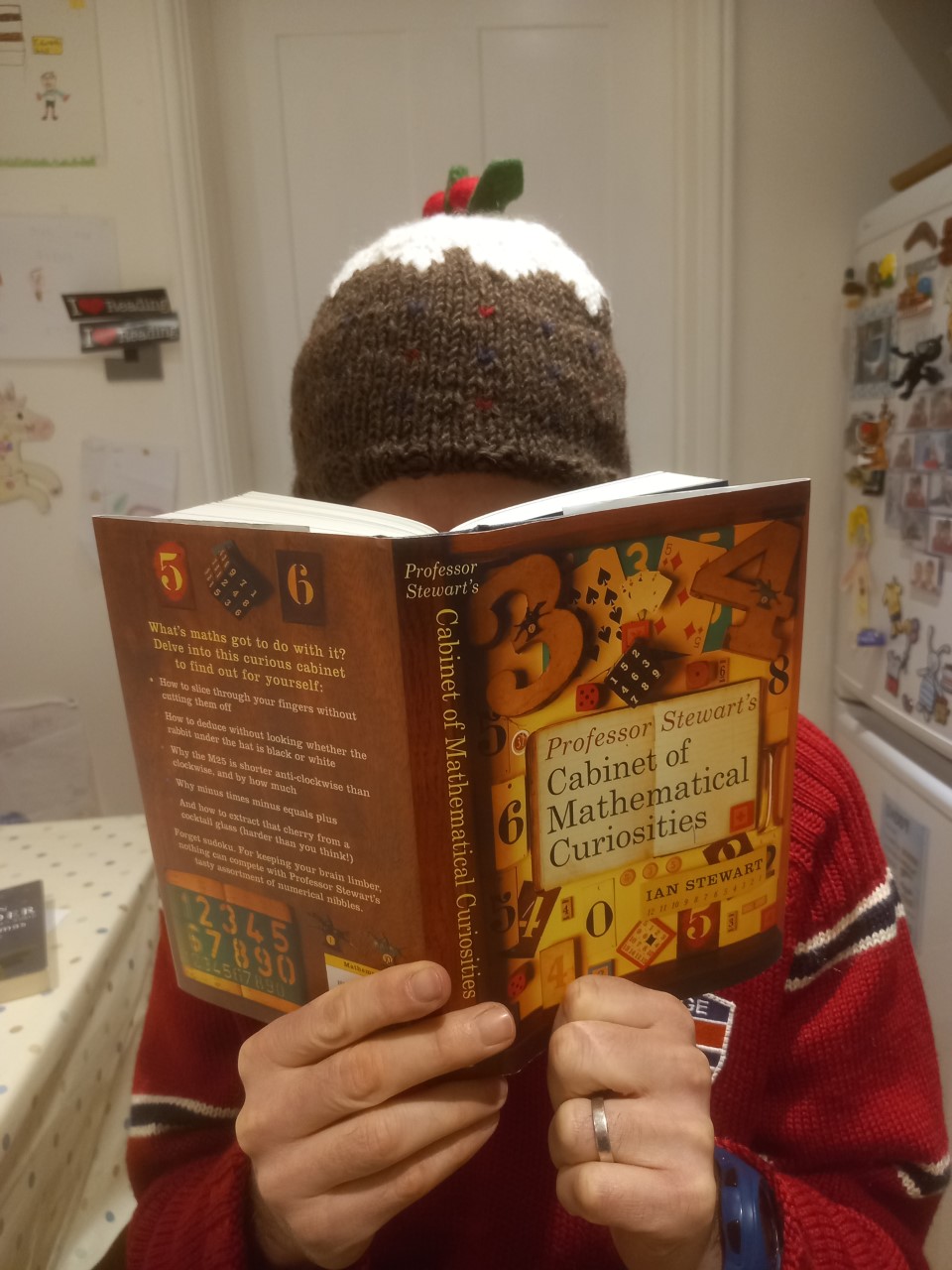 HINT:
Crack the code:
10 15 8 14 19 15 14
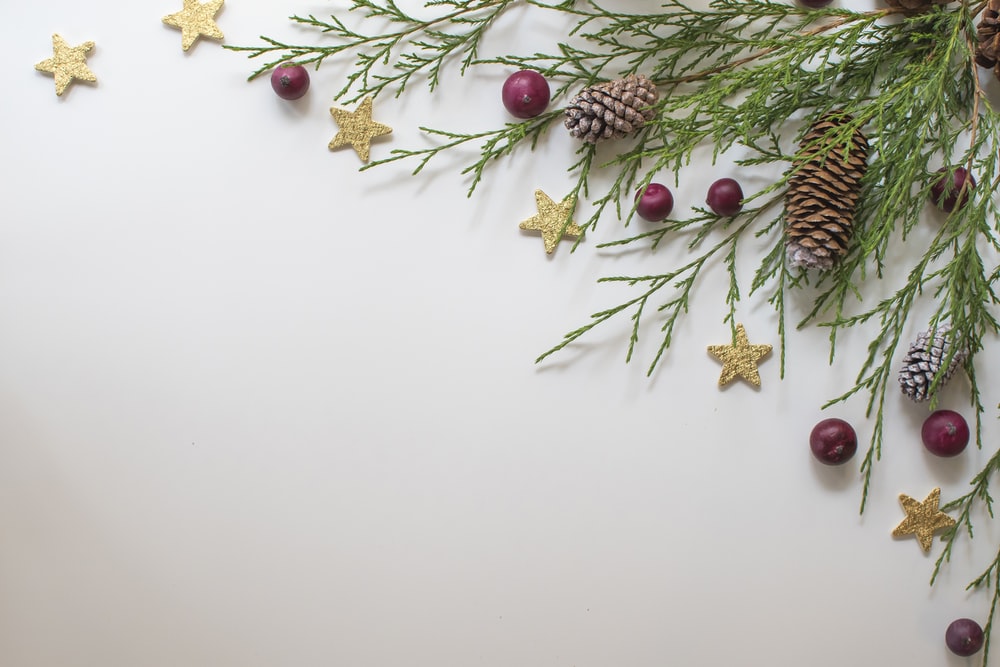 15
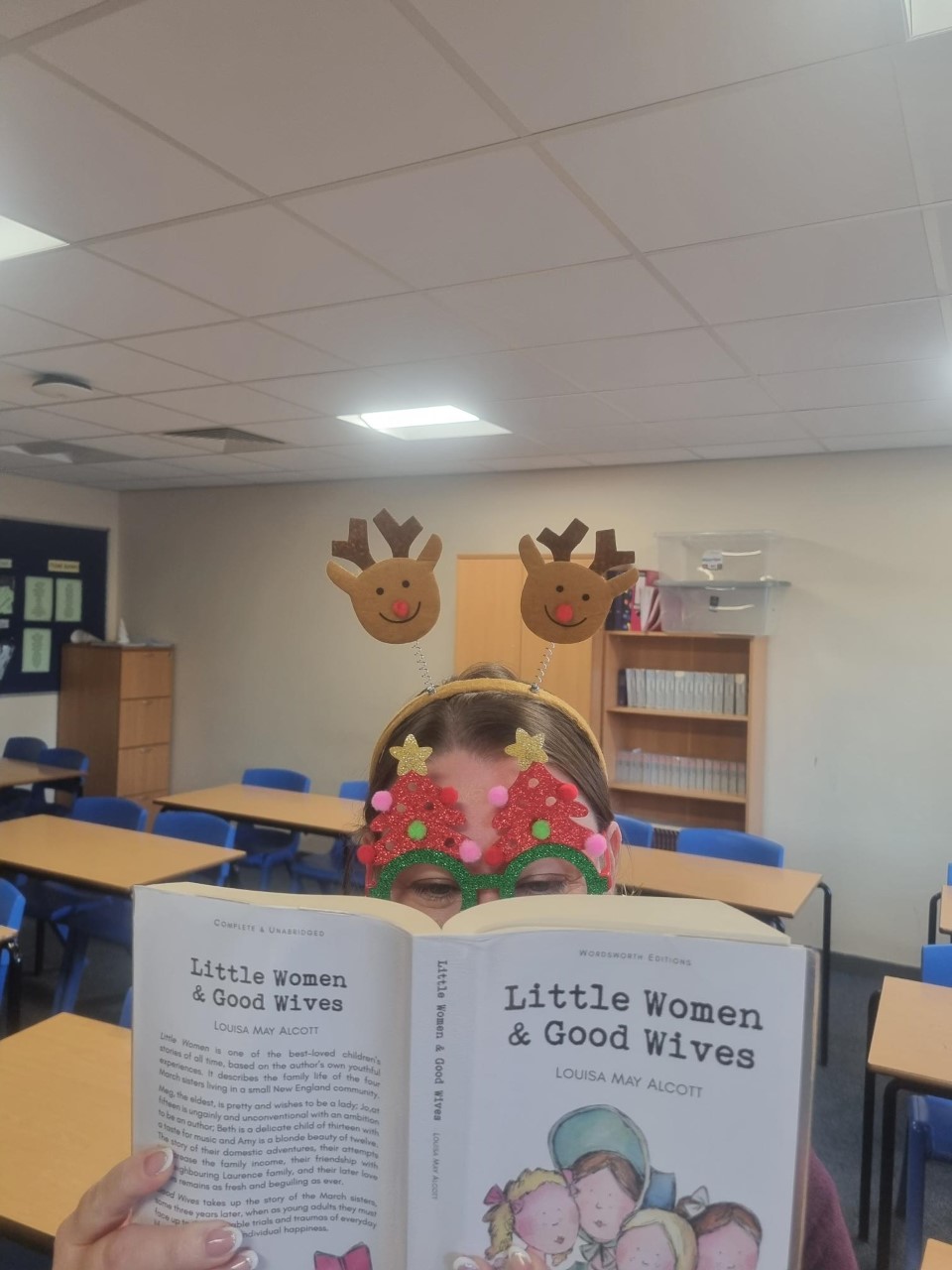 HINT:
This person’s name is found in CAROLLERS
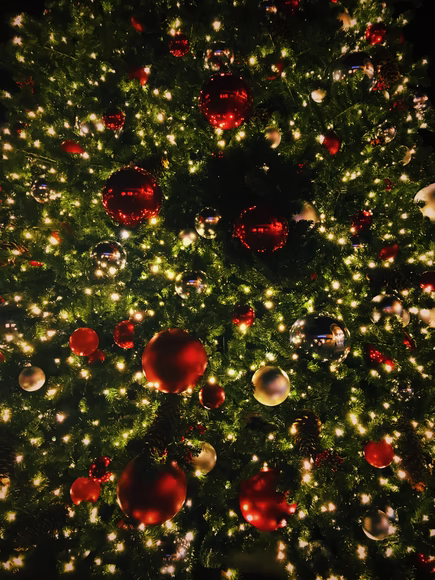 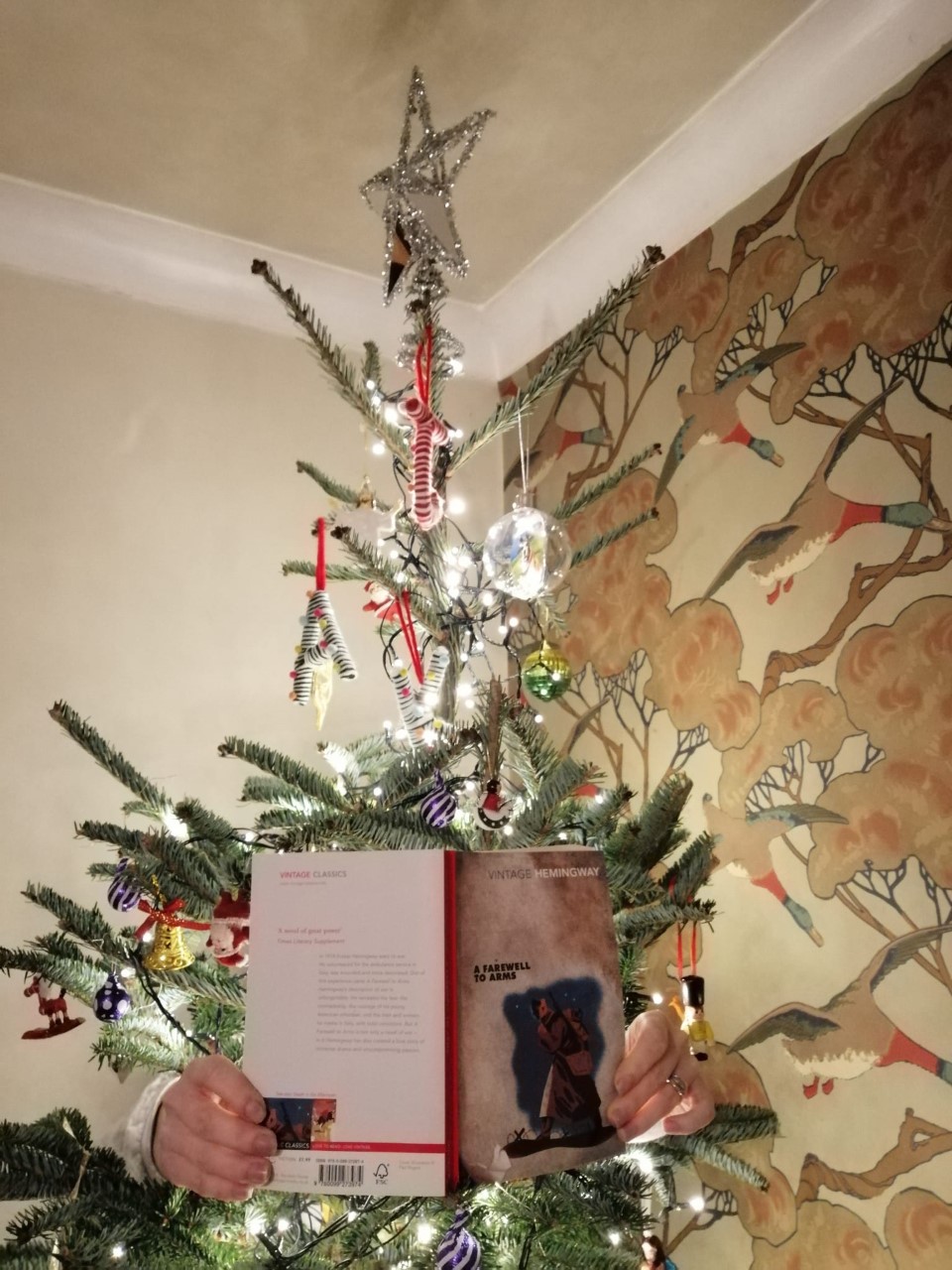 16
HINT: Crack the code
13 3 3 15 15 5 25 – 8 5 1 16